Государственное бюджетное дошкольное образовательное учреждение   детский сад №19   комбинированного вида   Пушкинского района  Санкт-Петербурга
Загадочки.


Воспитатель:
Отменная Л.В
Моряком ты можешь стать,
Чтоб границу охранять,
И служить не на земле,
А на военном …….
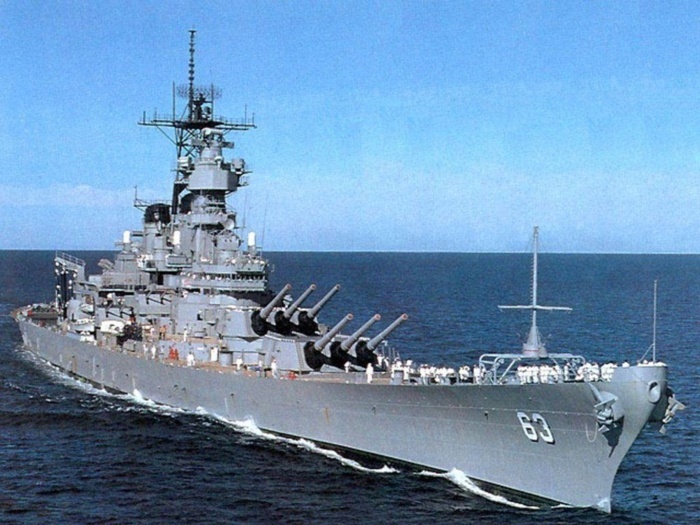 Был в начале он курсантом,
В полк приехал лейтенантом,
Он обучен воевать,
Как его, скажи, назвать.
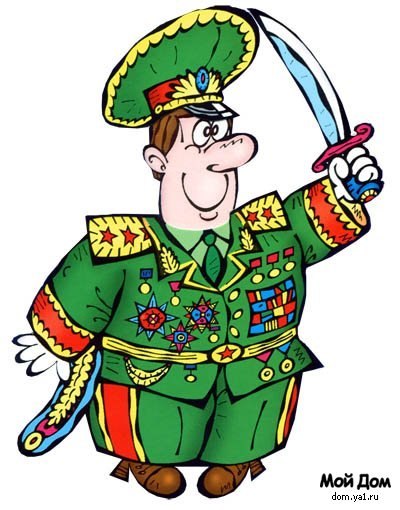 Глазами не увидишь, 
Руками не возьмёшь, 
А в бой без него не пойдёшь.
Ура!
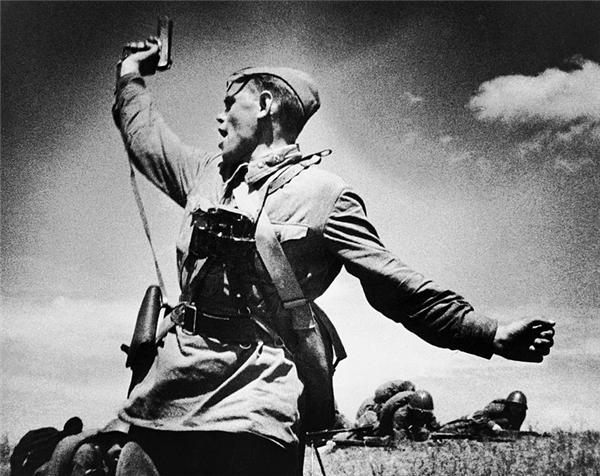 Железная рыба плывёт под водой
Врагу, угрожая огнём и бедой,
Железная рыба ныряет до дна, 
Родные моря охраняет она.
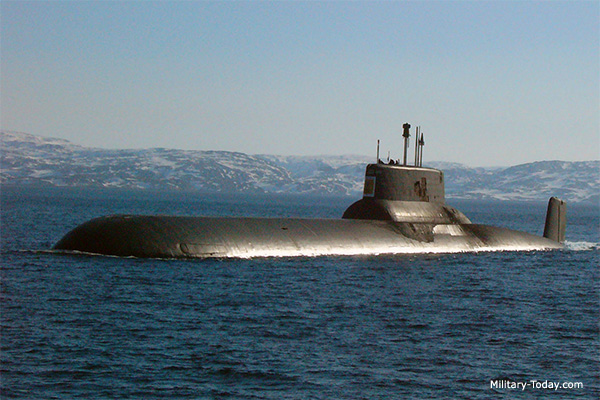 Ползёт  черепаха-стальная рубаха,
Не знает ни боли она и ни страха.
Враг в овраг, и она, где враг.
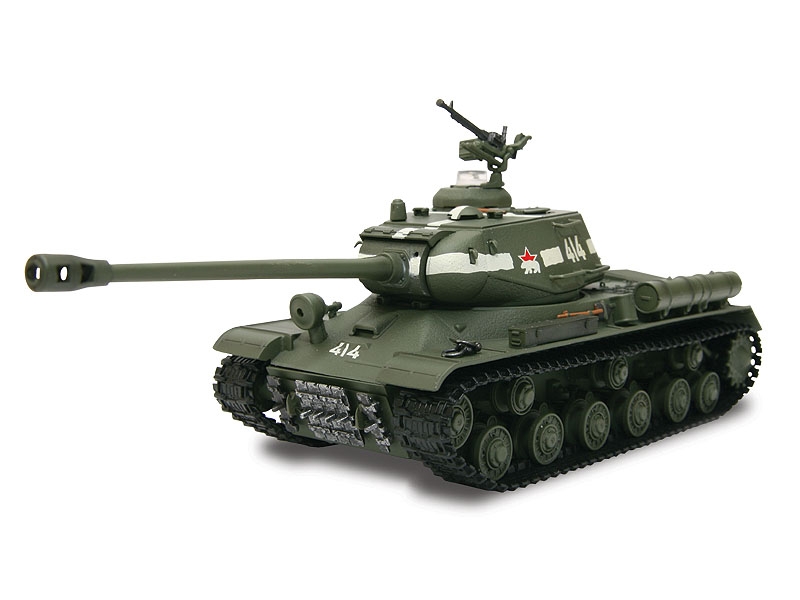 Два арапа-родных брата, Ростом по колено, везде С солдатами гуляют и их защищают.
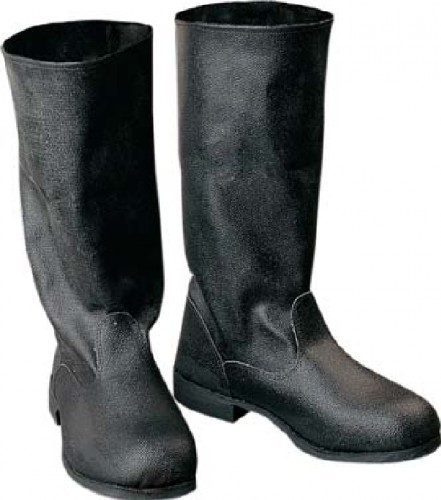 Две головы, шесть ног,
Две руки, один хвост.
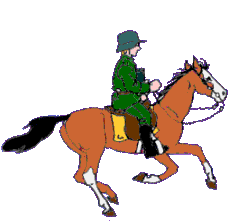 Из какой посуды солдат не может есть.
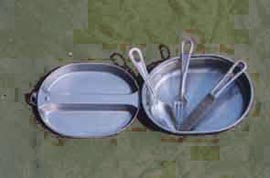 До новых встреч!
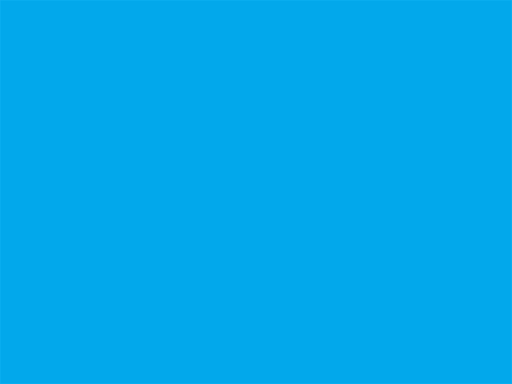